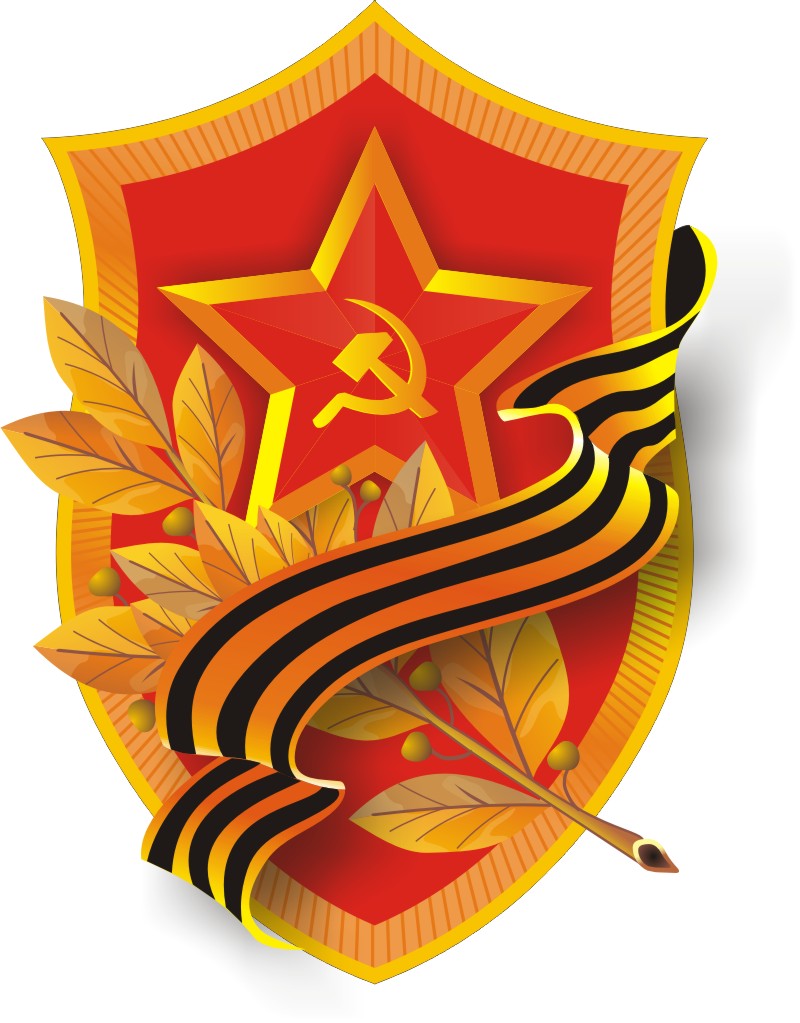 1941-1945
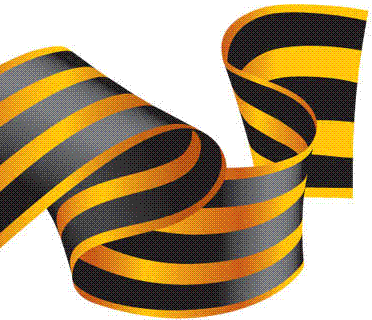 Воспитатель ГПД школа 346
Максименко М.В.
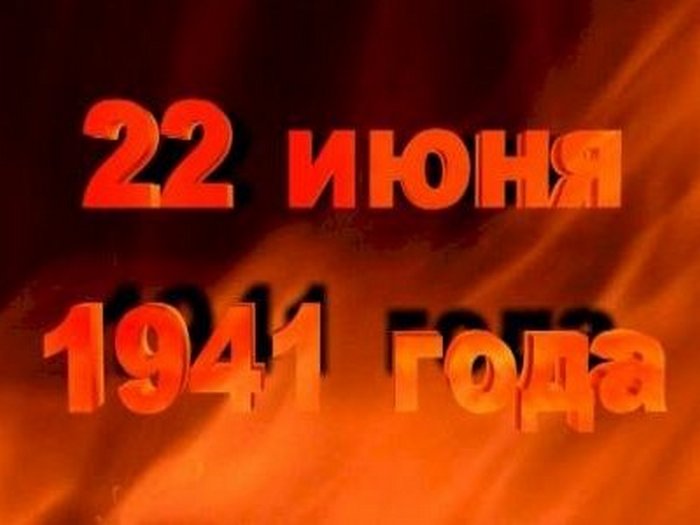 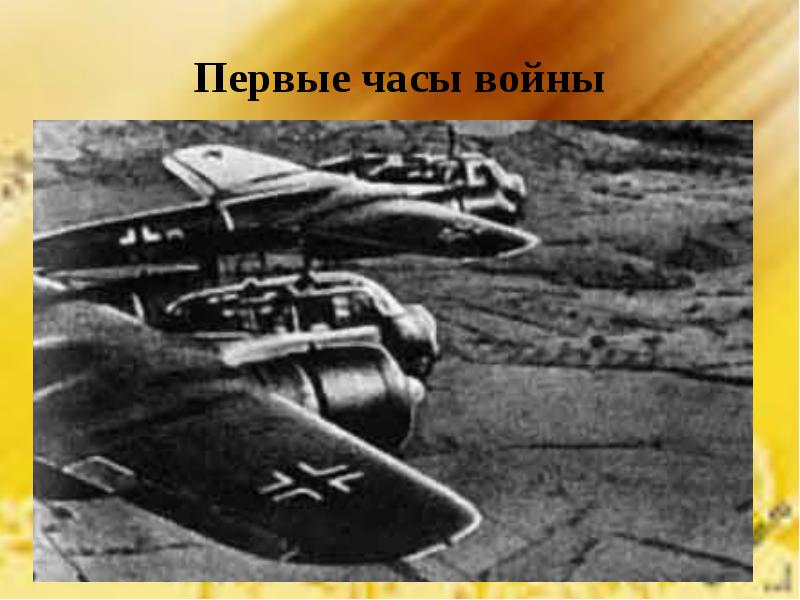 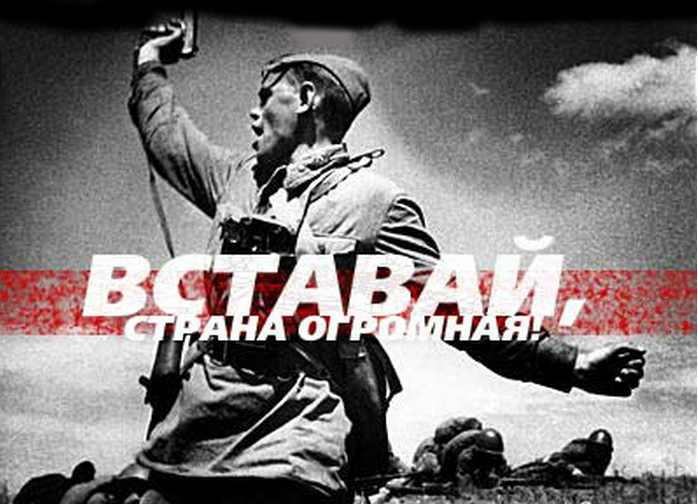 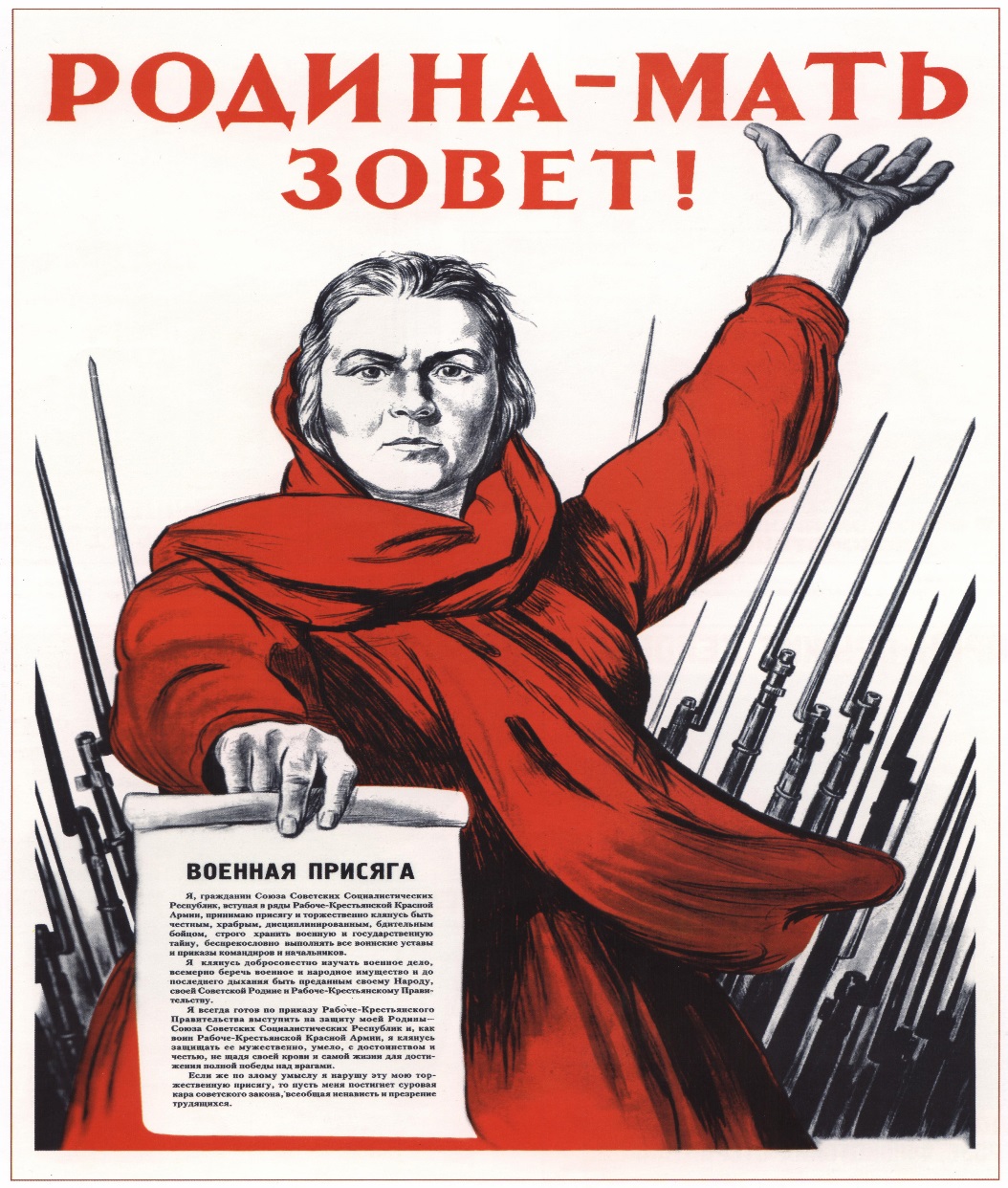